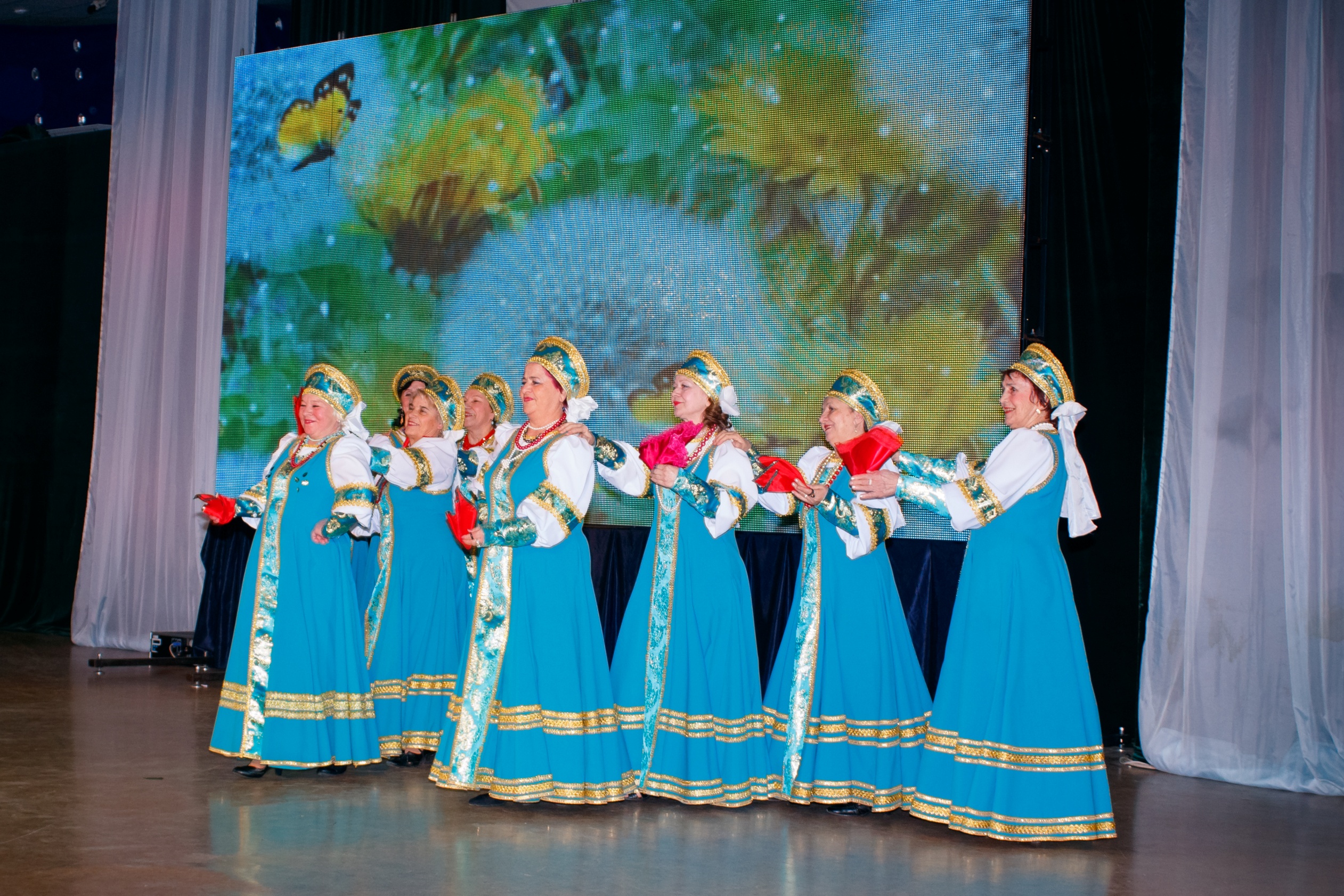 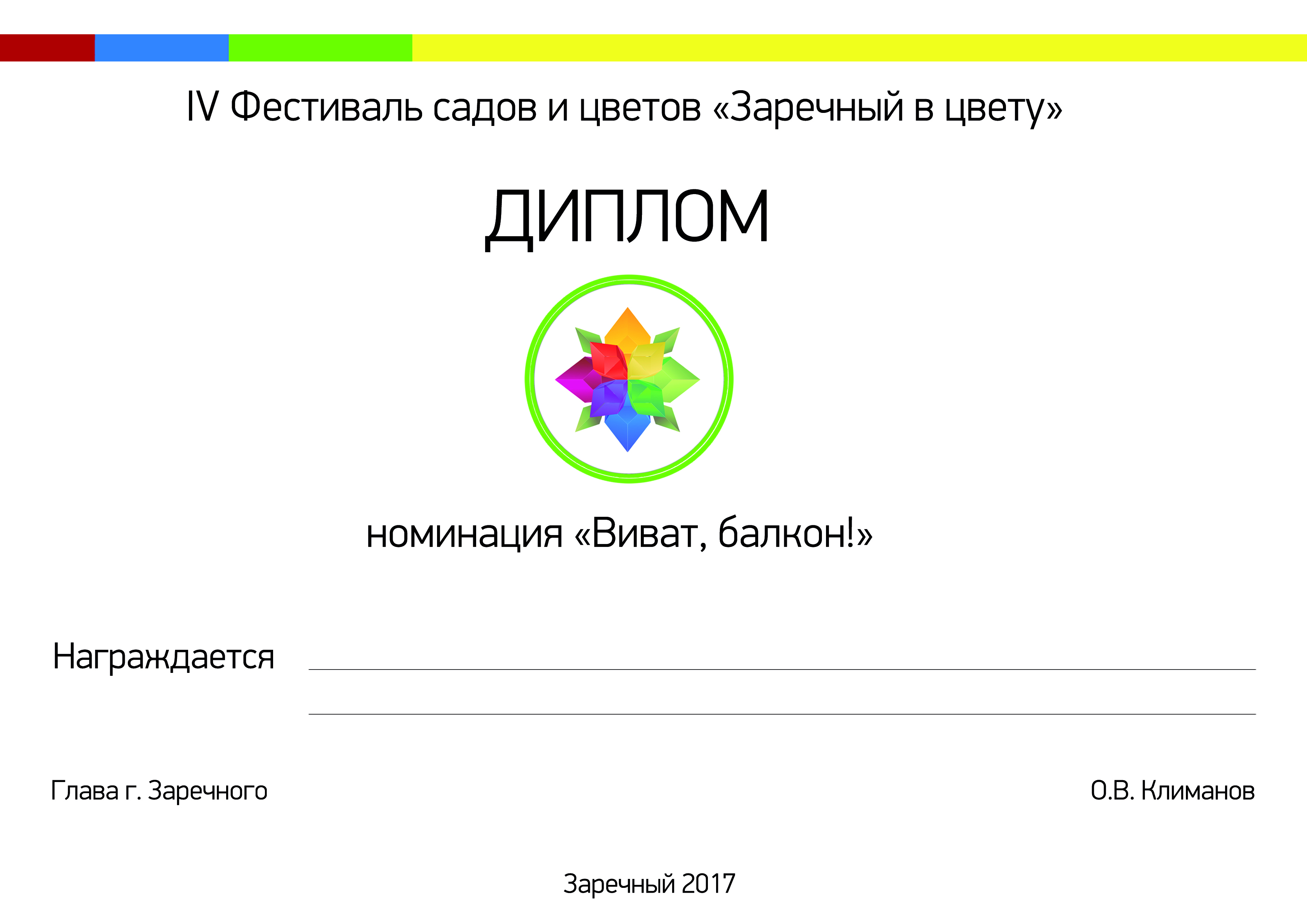 ФЕСТИВАЛЬ ТВОРЧЕСТВА ВЕТЕРАНСКИХ ОРГАНИЗАЦИЙ
«В ПЕСНЯХ ОСТАНЕМСЯ МЫ»
ИСТОРИЯ ПРОЕКТА
В городе сформировано общественное движение ветеранов, принимающих активное участие в общественной жизни города. Активисты движения занимаются патриотической работой с подрастающим поколением, принимают участие в благоустройстве дворов, участвуют в городских мероприятиях, акциях, тематических встречах, конкурсах, экскурсиях,  мастер-классах. Особое внимание уделяется  развитию ветеранского движения, вовлечению все большего количества ветеранов в общественную жизнь города
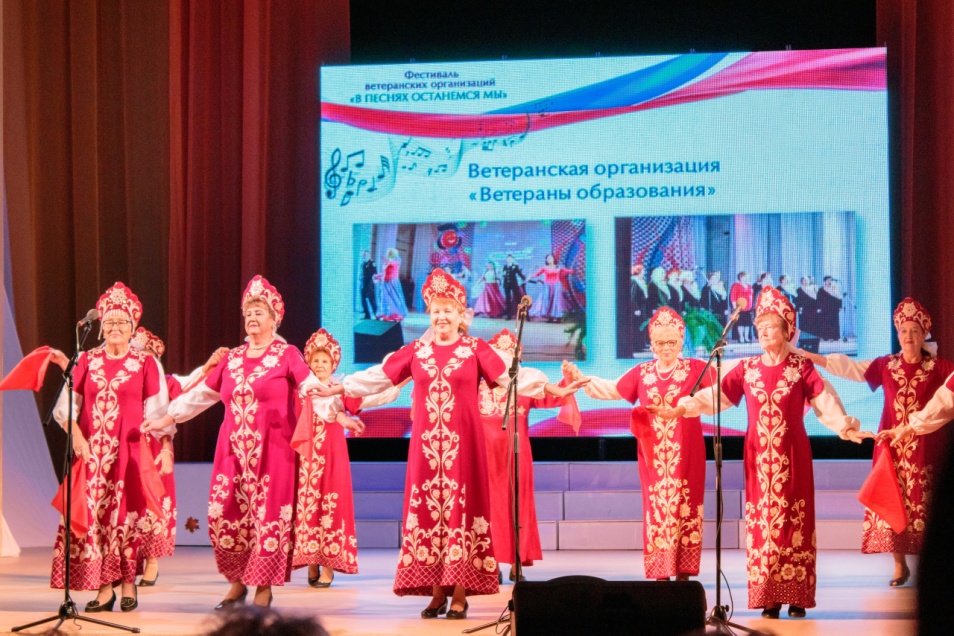 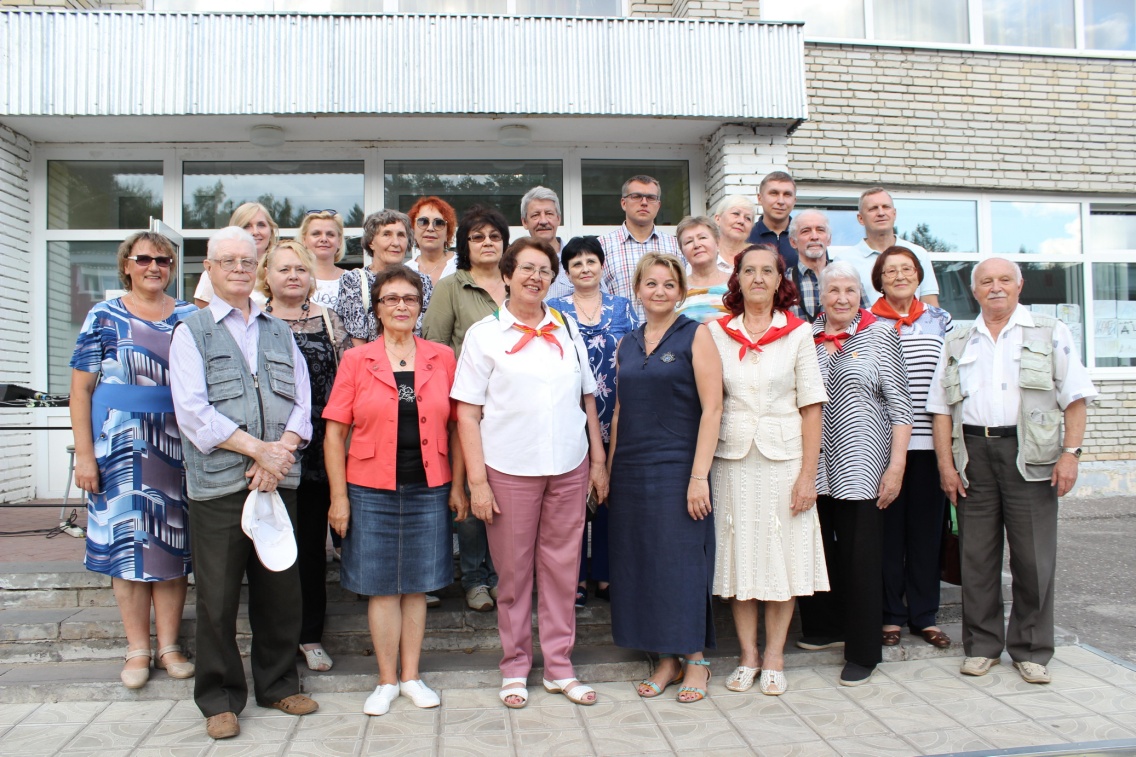 Целью проекта  выступает совершенствование гражданского общества через повышение активности ветеранов путем привлечения их к социально-значимой деятельности, создание условий для использования ими своего творческого и интеллектуального потенциала для духовно-нравственного воспитания подрастающего поколения
участники ПРОЕКтА
более 6000 горожан
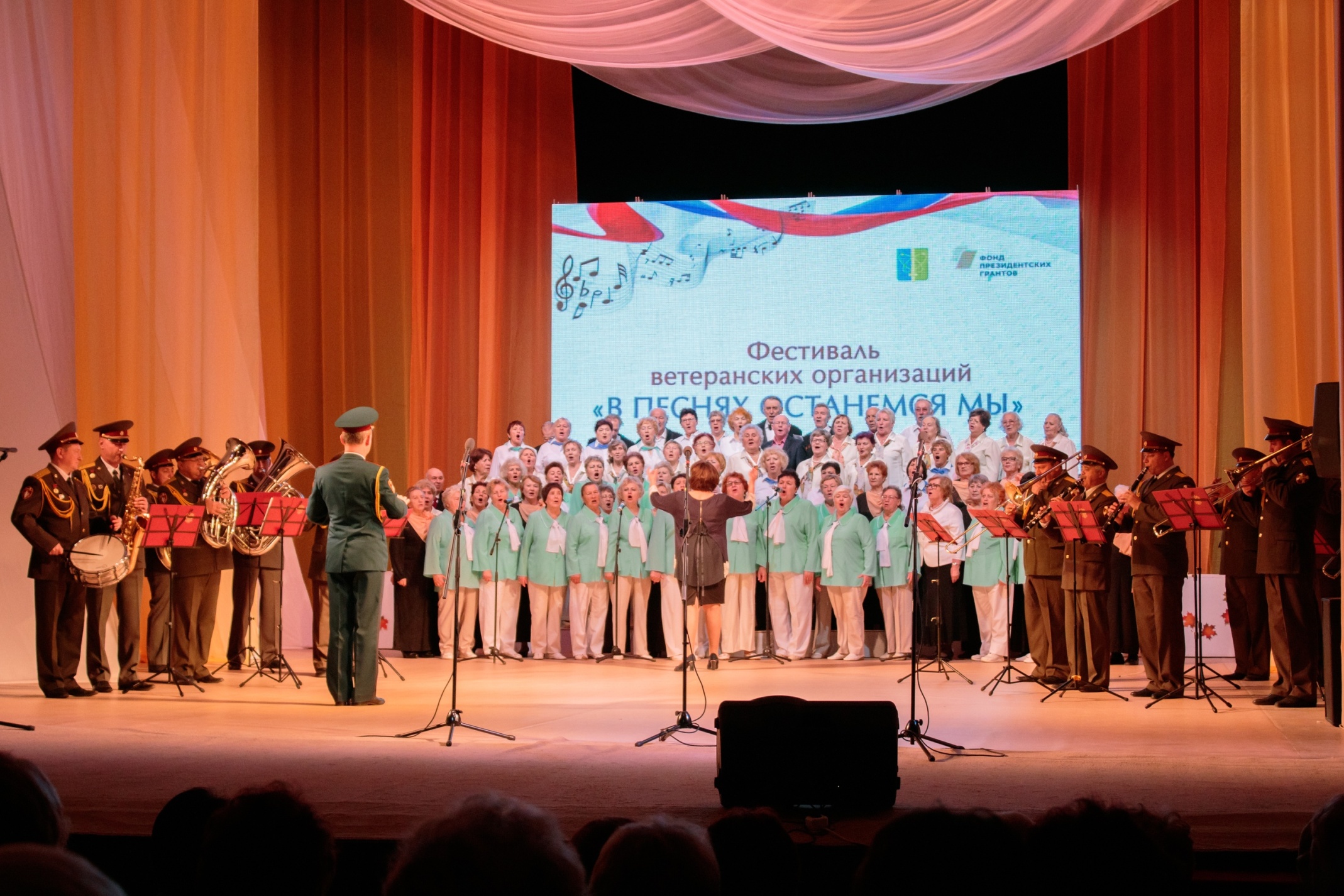 5 000
ЗРИТЕЛЕЙ
Организаторов
Участников ТВОРЧЕСКИХ КОЛЛЕКТИВОВ
560
120
Конкурсная программа
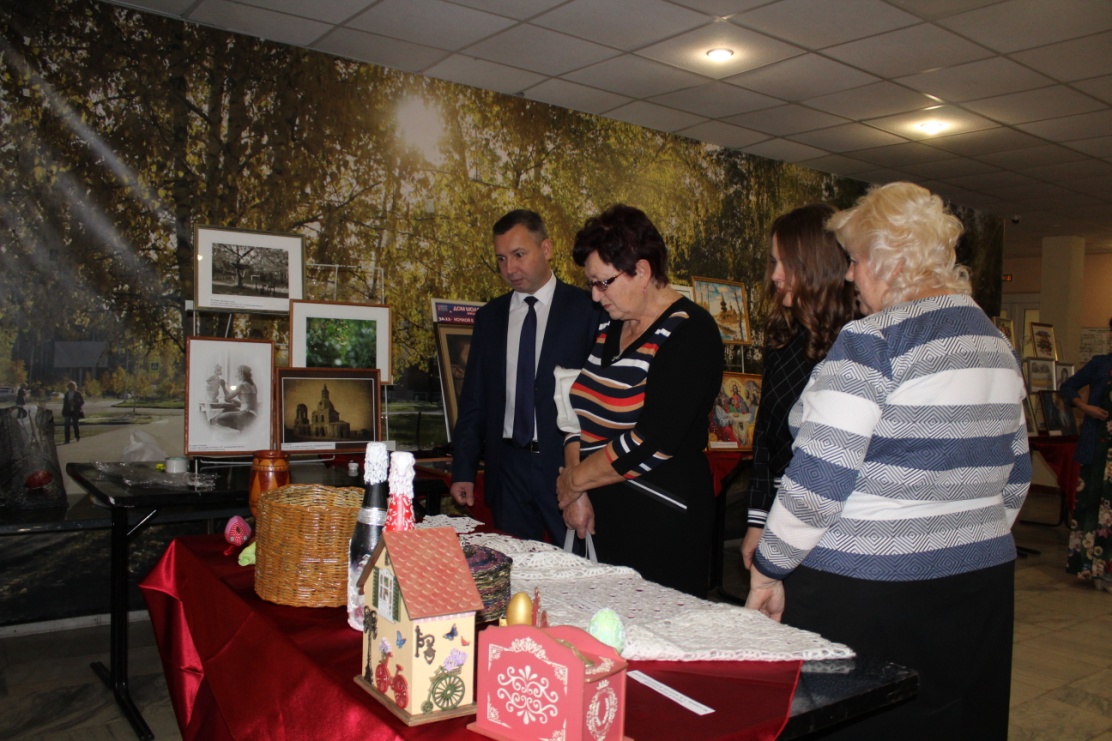 Организация выставок   
           изделий ручной работы
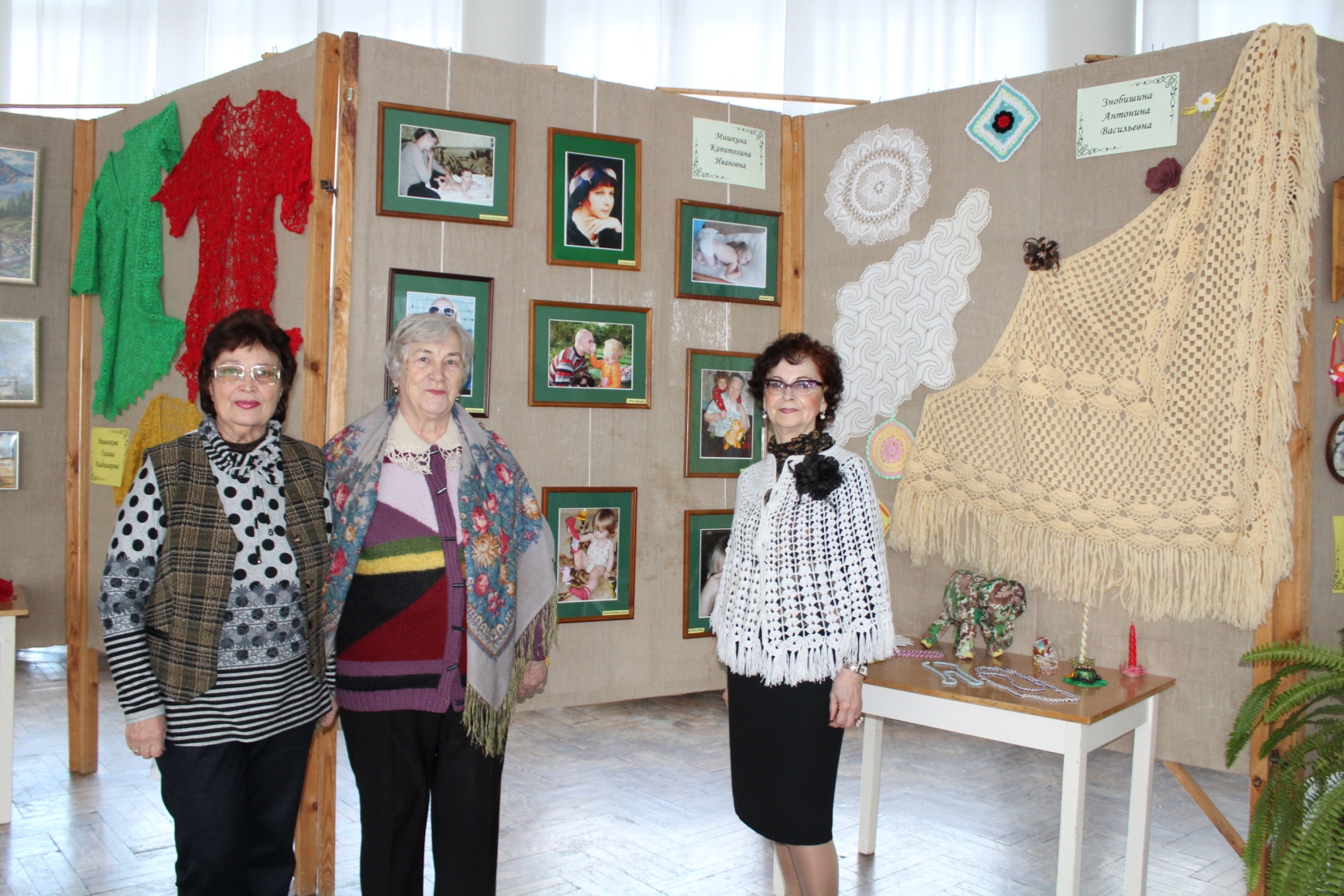 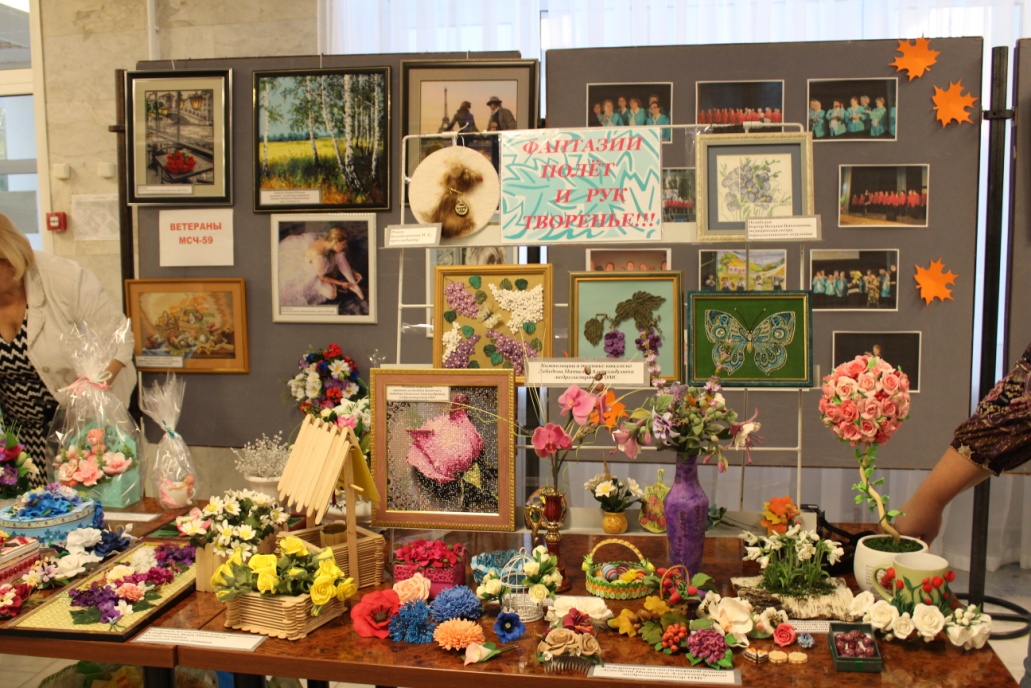 Конкурсная программа
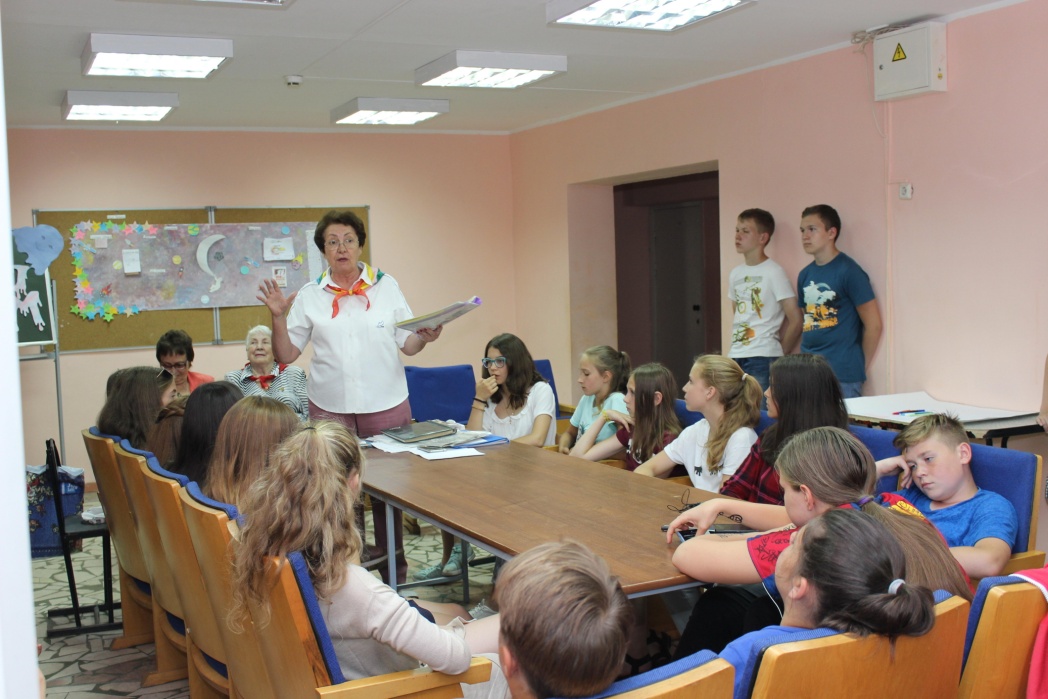 Участие в тематических встречах с детьми и подростками
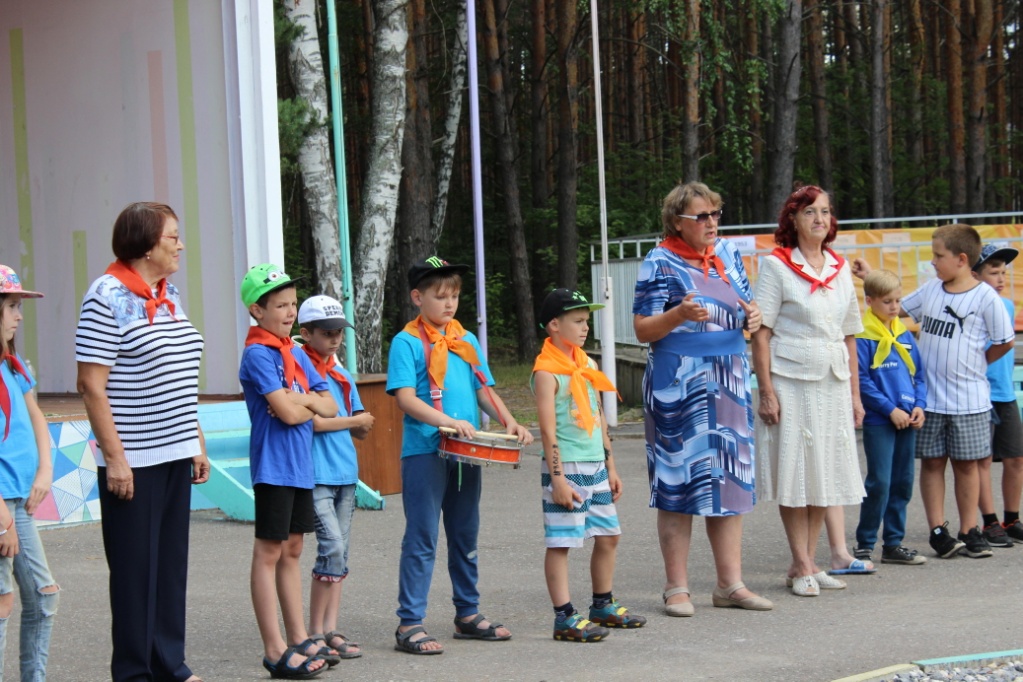 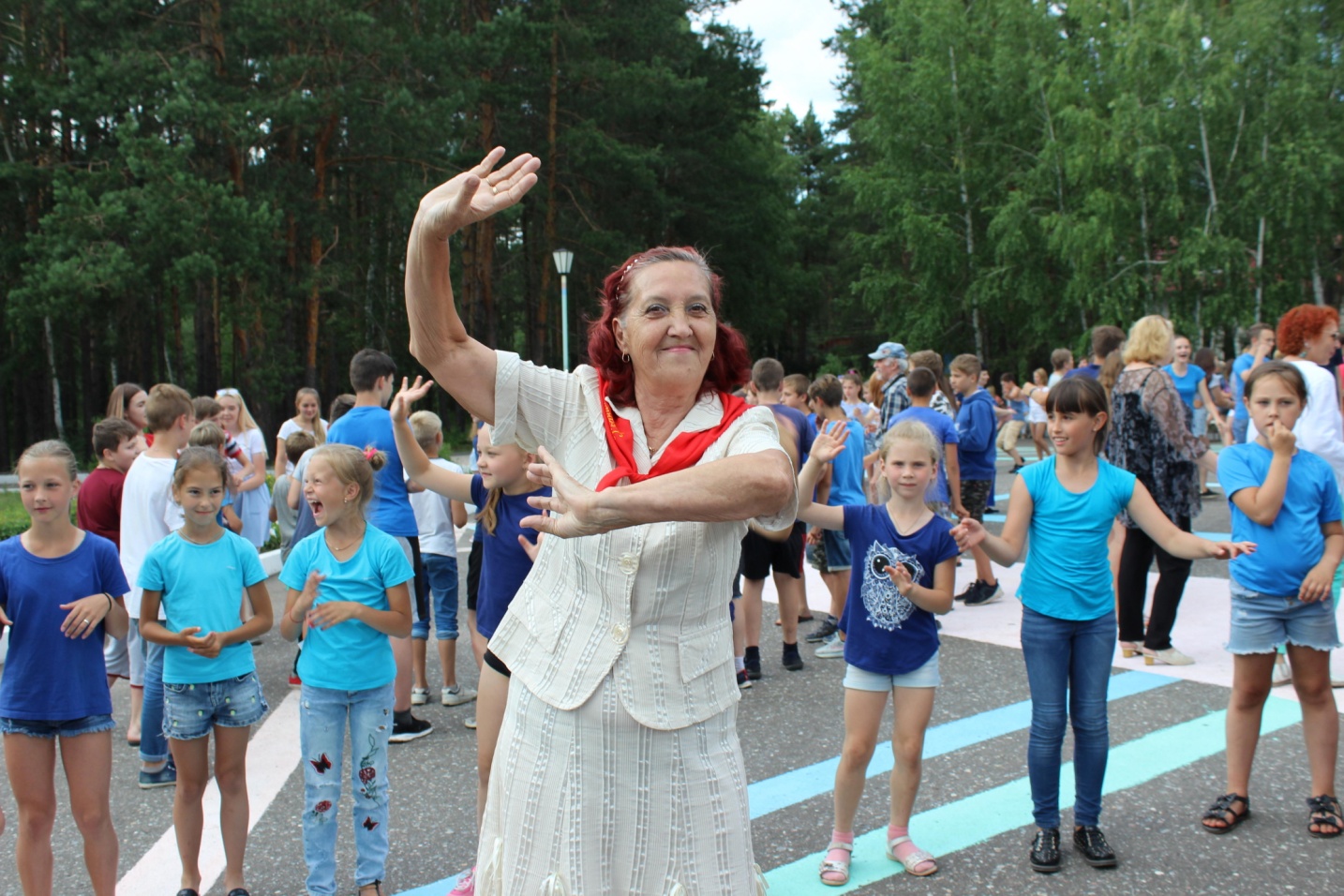 Конкурсная программа
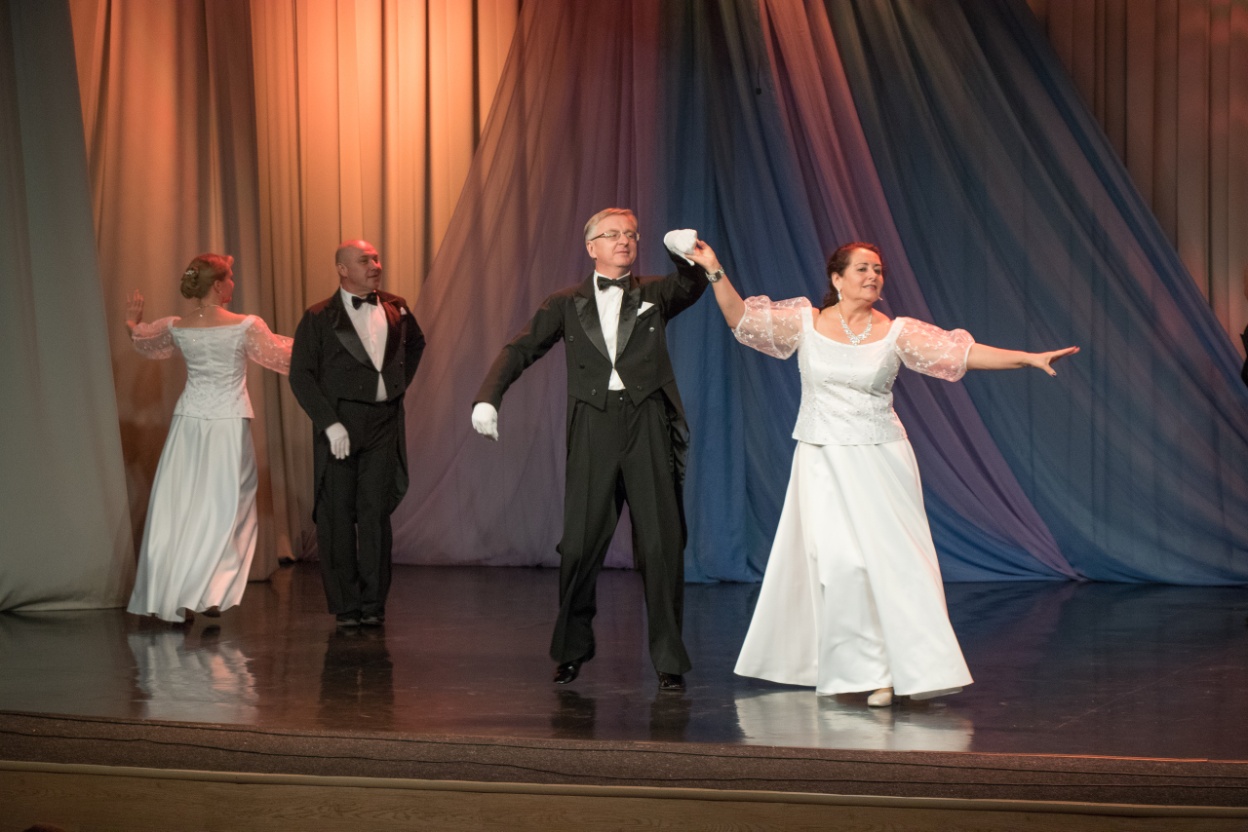 ВЫСТУПЛЕНИЕ С ТВОРЧЕСКИМИ НОМЕРАМИ НА ВЕЧЕРАХ И КОНЦЕРТАХ
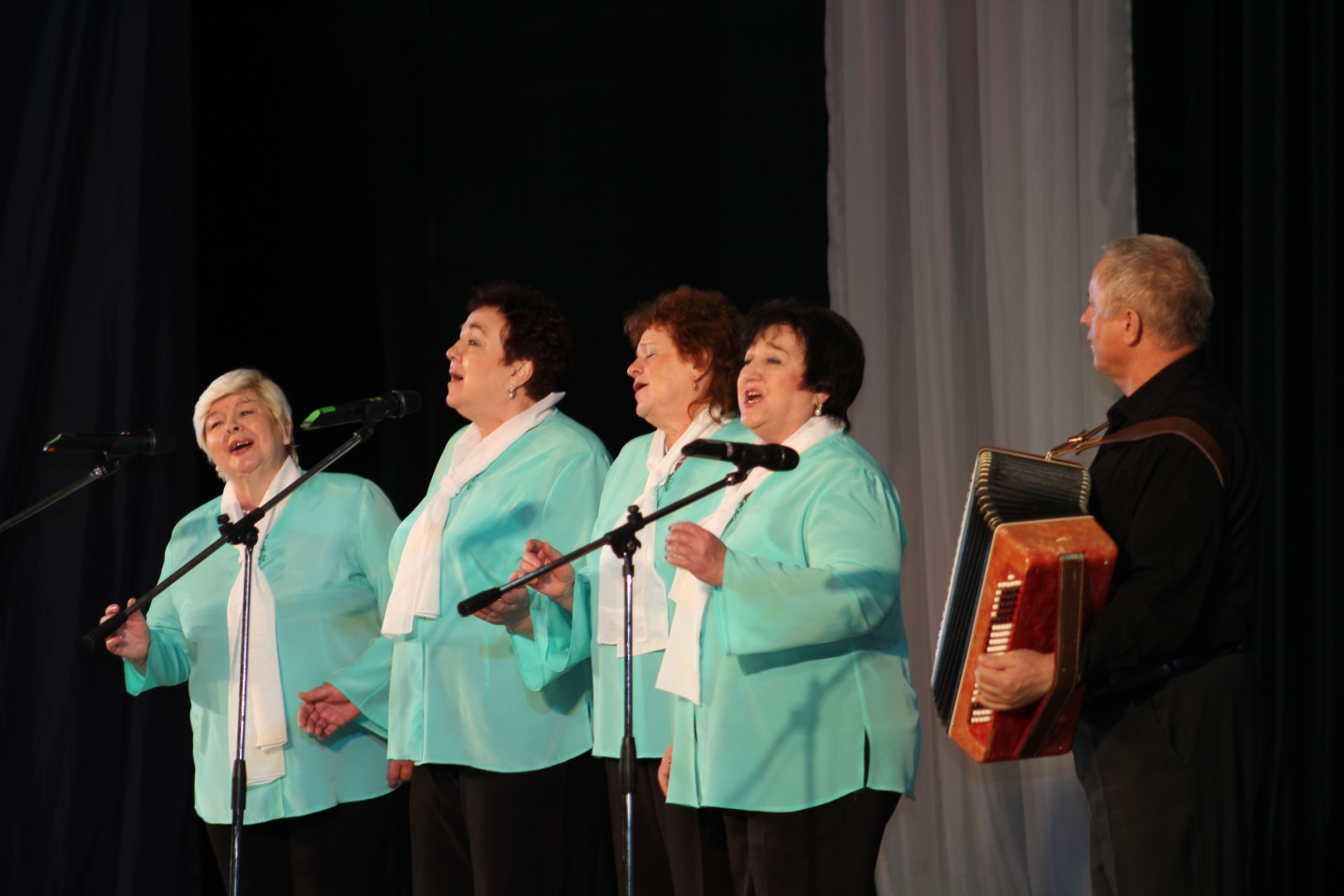 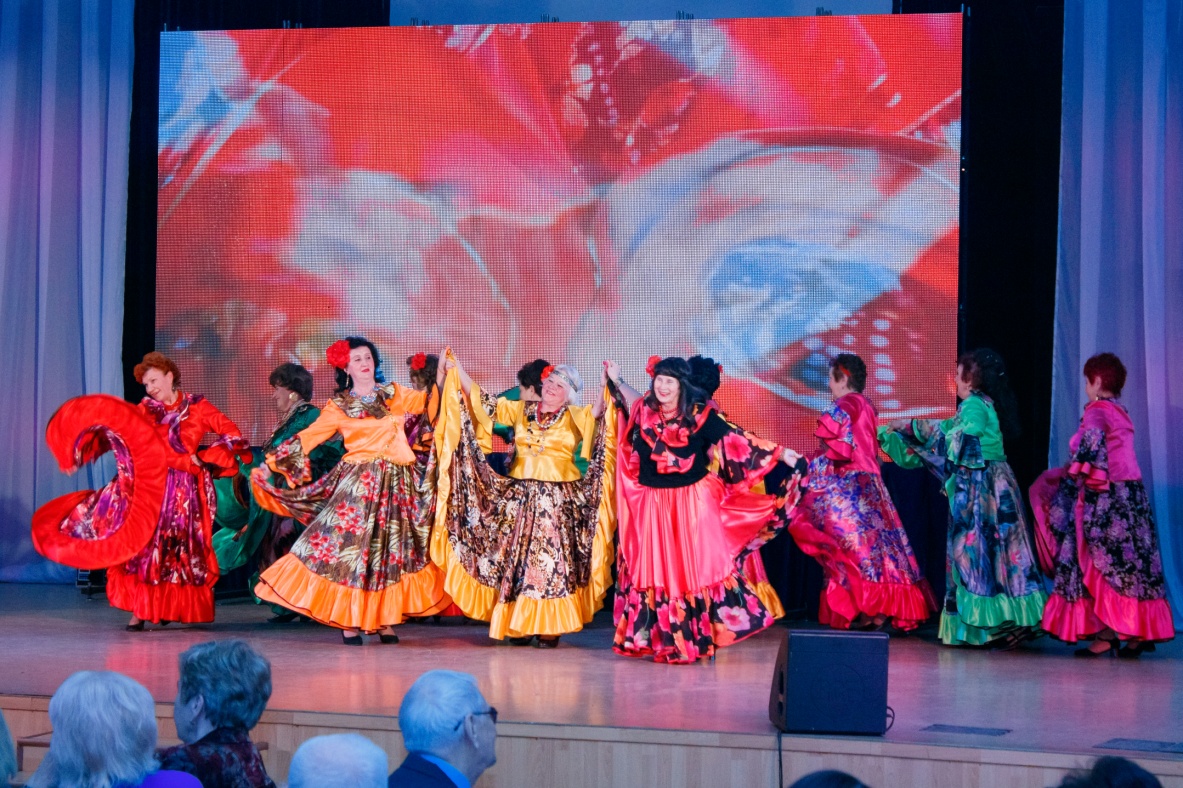 Контакты ответственных за 
реализацию практики
Фильянова Елена Евгеньевна,
Директор МАУ «Управление общественных связей» 
г. Заречного Пензенской области 
Тел. 8 (841 2) 65- 24 -31
e-mail efilyanova@zarechny.zato.ru
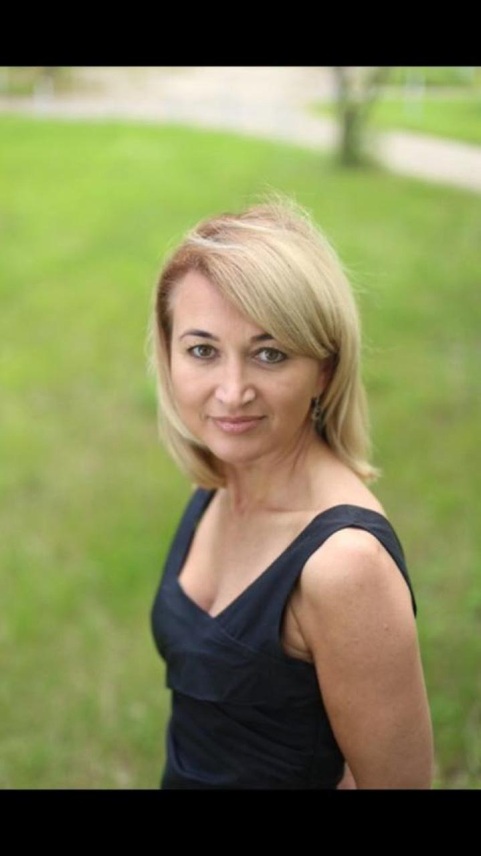 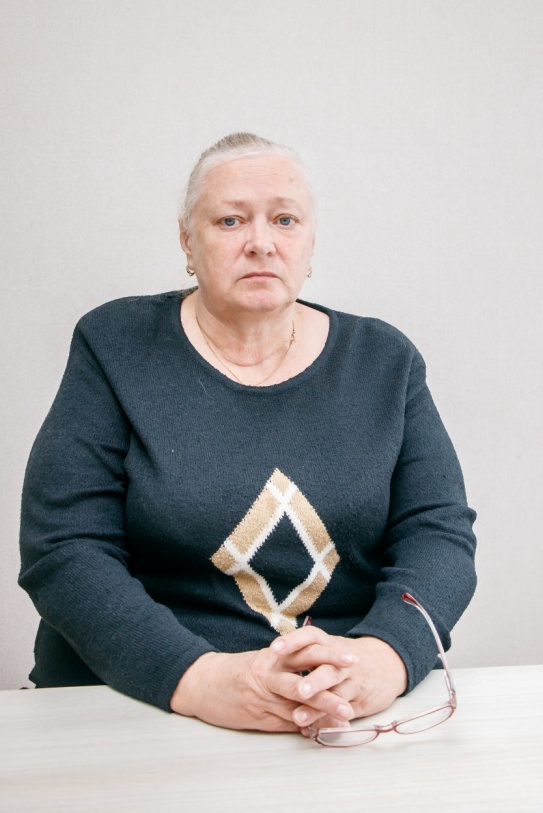 Радюк Светлана Васильевна,  
Специалист по связям с общественностью
МАУ «Управление общественных связей» 
г. Заречного Пензенской области
e-mail s.raduk2014@yandex.ru